Institutionalism & The Church (2)
“But He answered and said, ‘Every plant which My heavenly Father has not planted will be uprooted’” (Matt. 15:13)
“Therefore take heed to yourselves and to all the flock, among which the Holy Spirit has made you overseers, to shepherd the church of God which He purchased with His own blood” (Acts 20:28)
The concept and Makeup Of The church
Are There Different Concepts Of The Church In Scripture?
Universal Concept
Matthew 16:18, “And I also say to you that you are Peter, and on this rock I will build My church, and the gates of Hades shall not prevail against it” 
Ephesians 5:23, “For the husband is head of the wife, as also Christ is head of the church; and He is the Savior of the body”
Are There Different Concepts Of The Church In Scripture?
Local Concept
“So when they had appointed elders in every church, and prayed with fasting, they commended them to the Lord in whom they had believed” (Acts 14:23)
“To the church of God which is at Corinth, to those who are sanctified in Christ Jesus, called to be saints, with all who in every place call on the name of Jesus Christ our Lord…” (1 Cor. 1:2)
Significant Differences Between The Universal And Local Church
When obedient to gospel, added by the Lord to the universal church (Acts 2:47; Lk. 10:20; Phil. 3:20)
May be added to the universal church and not yet a member of the local church (Acts 8:35-39)
May be rejected by a local church and yet accepted by the Lord in the universal church; may be accepted by a local church and rejected by the Lord (3 Jn. 9-11; Acts 9:26, 27)
An approved example to “join” a local church…not a floater/church-hopper
Appreciate the autonomy of a local church to accept or reject members
Local Church Versus Universal Church
The Lord Provides That A Local Church:
Assemble (Heb. 10:25; 1 Cor. 14:23)
Have accepted members (Heb. 10:25; Acts 9:26; 1 Cor. 14:23)
Have a common oversight (Acts 14:23; Titus 1:5)
Have a treasury (1 Cor. 16:1, 2; Acts 6:1; Phil. 4:15, 16)
Function as a unit for evangelism, edification, benevolence:
Prayer (Acts 12:5)
Song (Eph. 5:19)
Support preaching (Phil. 4:15)
Care of needy saints (Acts 6:1)
May work through representatives (Acts 6:3)
NT Pattern:              Work of the Local Church
Preach the gospel - 1 Ths. 1:8; Acts 11:22; Phil. 1:5-7
Edify the saints - 1 Cor. 14:26; Eph. 4:11-12; Acts 11:22f; 13:1-2
Relieve needy saints – Acts 6:1-6; 1 Cor. 16:1; 2 Cor. 8-9; 1 Tim. 5:16
7
Local Church All-Sufficient
The local church, under the 	oversight of its own 	elders, is fully-equipped to 	accomplish its God-given 	work (Acts 14:23; 1 Pet. 	5:2)
8
Local Church Versus Universal Church
Is the universal church to assemble on earth?
If so, where?
How does the universal church accept members?
How does the universal church withdraw from disorderly members?
Who are the universal church’s overseers?
What are they to be called?
Is there a universal church treasury?
Where would it exist?
How can the universal church function as a unit?
What work is given for the universal church?
“Institutionalism”
Was created based on trying to activate something which is never activated in Scripture
Create “X” to facilitate a work by which the universal church could fund and function
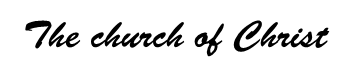 church
church
church
?????
FUND$
Organization
WORK
church
church
church
Institutional Concept
Are You an “Anti”?
“Opposed to a given proposal, policy, etc.”
The charge: We are opposed to church cooperation
11
No Binding Patterns?!
“So, it becomes necessary to raise the question:  is there an exclusive pattern of church cooperation taught in the Bible?  My answer.  No.” 
(Guy N. Woods, Cogdill-Woods Debate, 196)
12
No Binding Patterns?!
“The Bible does not provide an exclusive pattern for evangelism.”

(Jackie M. Stearsman, “Church Cooperation and Evangelism,” The Harvester, Feb. 1997)
http://www.fsop.net/harvest/1996_97/february.htm
13
Cooperation Among Churches
EVANGELISM
C
$
$
Preacher
C
Preach Gospel
$
C
Acts 13:1-3; Phil. 4:15-16
2 Cor. 11:8
14
15
Cooperation Among Churches
EVANGELISM
C
$
Missionary
Society;
Sponsoring
Church
$
$
Preach
Gospel
Preacher
C
$
C
Scripture Please!
NOT THIS!
15
16
The issue:  Evangelism
Select areas
Church
Select preachers
Provide place, support
This!
16
What Is Lost In Institutionalism?
Select areas
Missionary
Society
(President,
Board,
Treasury)
Church
Men
Provide place
Not This!
17
2 Timothy 2:15
“Be diligent to present yourself approved to God, a worker who does not need to be ashamed, rightly dividing the word of truth.”
Let’s appreciate the distinctions made in scripture (local church, universal church, individual liberties versus congregational limitations; etc.)
In The Next Lesson…
Differences Between The Church And The Individual